Requirements for Global NWP in ASPEN Tables (Requirements and Priorities)
NOAA Science Assessment Team
20 September 2021
Report of Subcommittee on Global NWP
Updated 23 September 2021 

Rick Anthes
Bob Atlas
Stacy Bunin
Kevin Garrett
Ross Hoffman
Will McCarty
Ben Ruston
Jim Yoe
1
[Speaker Notes: 14th Annual Symposium on Next Generation Operational Environmental Systems. Session 7: NOAA Satellite Observing System Architecture Study-Part II]
Tasks
Which objectives (variables) and attributes are most important for global NWP in the 2030 time frame? A baseline for Monte-Carlo experiments or modified for another date (e.g. 2050).
What are realistic1 ranges for the attributes (accuracy, resolution, etc.) for these objectives? Prepare for NOAA Program Level Requirements (PLR).
Update draft values in ASPEN Application Requirements Ranges (ARR) and Application Technical Priorities (ATP) Tables. 
Suggest modifications to ASPEN Requirements table (ARR). The most important aspect of this study!
1 The middle range of performance (Expected) should be possible
and affordable by 2030. The top end “best case” may be “blue sky.”
2
STUDY ASSUMPTIONS
Global NWP only-medium-range forecasting-1-14 days.
Global coverage—requirements and attributes may be different for regional models such as HWRF.
Assumes zero base. An important difference from NSOSA/SPRWG which assumed priorities based on improvements to current system.
Technology agnostic-don’t say how to meet the requirements or make observations. Very important—do not consider existing technologies. These observations and their attributes are what global models require, regardless of where they come from or how. Different observing systems can contribute in different ways to meet these requirements, but that is not the concern of this study.
All weather capability-clear, cloudy, and precipitating regions
For this preliminary study, assumes vertical domain is troposphere (roughly 0-10 km). Later studies may consider boundary layer, stratosphere, and mesosphere, ionosphere (space weather).
3
[Speaker Notes: The technology agnostic part of this is also adopted by the WMO Rolling Review of Requirements.]
Most important results from this study
We suggest improvements to the ASPEN table. There are currently inconsistencies with the assumptions and some redundancies that should be addressed before additional studies or refinement of the priorities and performance attributes are made.
We estimated the priorities of the most important variables (objectives) for global NWP and a range of performance attributes, ranging from “Maximum Effective” or “best case” to “Expected” to “Minimally useful.”
The ASPEN requirements tool should be tested using reasonable values of priorities and performance attributes and Monte Carlo tests of the sensitivity of the ASPEN results to the input. Results of these tests should be reviewed carefully before tweaking the priorities or attribute values.
 "We want to know how the uncertainty in the process compares with the uncertainty in the input before spending too much time on the input.” (Jim Yoe)
4
Current ASPEN Objectives (variables) for Global NWP
55 total
Atmosphere	29
Biosphere	7
Cryosphere	7
Hydrosphere	5
Ocean		7
Most are of second or lower order importance currently and we will not consider these.
A notable absence is surface pressure, which is very important for global NWP.  (Sfc pressure alone can be sufficient for reanalyses-Slivinski et al. QJRMS, 2019  https://doi.org/10.1002/qj.3598)
5
[Speaker Notes: Slivinski et al 2021: Towards a more reliable historical reanalysis: Improvements
for version 3 of the Twentieth Century Reanalysis system, QJRMS]
Attributes in ASPEN ARR Tables(Current and New definitions adopted by subcommittee)
Horizontal resolution
Current: GIFOV (ground-projected instantaneous field of view) 
Issue: this is footprint, and is related to a specific technology (imagery) 
New: DX-average spacing between independent observations in km. Assumes uniform coverage. 
This dfn consistent with SPRWG, OSCAR,  COURL and Boukabara et al (IEEE, 2021).
6
Attributes in ASPEN ARR Tables(Current and New definitions adopted by subcommittee)
Vertical resolution 
Current: Nv independent pieces of information in one GIFOV, degrees of freedom of information d.o.f.
Issue: should be defined for a layer of specified thickness. Currently a single layer with a range of bottoms and tops is required, which can produce unreasonable combinations (e.g. a d.o.f. of 3 and vertical layer of 100 km gives a vertical resolution ∆Z=33.3 km).
New: Replace columns J and K (Eb and Et) by a new column (attribute) called Vertical Domain, or Dv. For now this is troposphere or 0-10 km (which is roughly 90% of atmosphere). Several Dv could be added later as is in OSCAR or COURL.
Define vertical resolution as Dv/d.o.f. (it is meaningful to define vertical resolution in terms of d.o.f. rather than number of reported levels, for example)
7
Attributes in ASPEN ARR Tables(Current and New definitions adopted by subcommittee)
Uncertainty (precision)
Current: accuracy (error standard deviation) over vertical layers, clear and cloudy, over different surface backgrounds.
Issue:  This is precision rather than accuracy. (SPRWG also had this same issue). Otherwise definition ok.
8
Attributes in ASPEN ARR Tables(Current and New definitions adopted by subcommittee)
Temporal refresh (update rate)
Current: time between obs at a point, i.e. time to observe the geographic region in seconds. (OK, no change)
Data latency (hours)
Current: “Time from which image is taken to full relay to a ground station.”
Issue: Not the latency that is important to NWP and is related to a specific technology (imagery).
New: median time from when an observation is made to the time it is processed and received at NWP centers. (This is what matters for NWP)
9
Footprints: Definition and considerations
Horizontal and vertical footprints: Scales of information represented by a single observation. Sometimes called “horizontal resolution” of a single observation. In imagery GIFOV, ground sampling distance (GSD) or pixel size.
Large variation in footprints in technologies
Radiosondes have very small horizontal and vertical footprint (points)
IR and MW: horiz footprint of 5-25 km and vert footprint of 1-3 km
RO: horizontal footprint of ~200 km and vertical footprint ~150 m
”Best” footprint for models depends on horizontal and vertical grid sizes.
Footprints depend on specific models and technologies and are redundant with horizontal resolution for some technologies; we do not consider them .
10
Horizontal wind profiles
We recommend specifying wind as one objective (vector wind  V) rather than separate objectives for U and V.
U and V are not independent
Other requirements studies use vector winds as objective
No observing system we can think of measures one and not the other
Uncertainty can be expressed in terms of ∆V (m/s) or ∆V/V (%) where ∆V is the magnitude of ∆V and V is the magnitude of V. We do both here.
11
Priorities
Highest priority = 1 
Low priority = 0.1 (minor importance today, may be more important in future)
Placeholder = 0.05 (little importance today, may be more important in future, 
e.g. upper ocean temperature, vegetation index…)
Temperature profiles	1.0
Winds (V) profiles	1.0
Sfc pressure		0.8 (Uncertain-need further study)
RH profiles		0.6 (0.5-0.8 were discussed). Lower than temperature and winds; impact of initial conditions decreases rapidly with fcst time.
Near surface boundary variable that change on a daily or less cadence, e.g. SST, sea ice concentration, snow cover)  0.2 (some members preferred 0.1)
Many others….	Less than 0.1. We decided to go with Ross’ preliminary estimates, perhaps as modified by him from this discussion and consultation with OSCAR, for this study.
12
[Speaker Notes: 1Specific humidity is also a variable in the ASPEN Table, but it is closely related to RH
 and values are not given in draft ASPEN table, so we will consider only RH here. Surface winds (as from scatterometers) are important, and may be thought of as part of the wind profile.]
Temperature AttributesOSCAR, SPRWG, and suggested ASPEN values
Horiz resol (km)
OSCAR (15, 100, 500)
SPRWG IR (1, 10, 150
SAT (1, 50, 100)
Vertical resolution in troposphere (0-10 km)
OSCAR (free troposphere) (0.3, 0.5, 1.0)
SPRWG IR (1.0, 1.5, 2)
SAT (0.3, 1.0, 2.0)
Uncertainty (K)
OSCAR (0.5, 1.0, 3.0)	
SPRWG IR (0.5, 0.75, 1.0) 
SAT (0.5, 1.0, 2.0)
Refresh rate (h)
OSCAR (1, 6, 12)
SPRWG IR (1, 3, 12)		
SAT (0.5, 3, 12)
Latency (h)
OSCAR (6 min, 0.5, 6.0)
SPRWG IR (15 min, 1.0, 3.0)
SAT (15 min, 1.0, 3.0)
13
Relative Humidity AttributesOSCAR and suggested ASPEN values
Horiz resol (km)
OSCAR q (15, 50, 250)  	
SAT (1, 50, 100) same as temperature
Vertical resolution in troposphere (km)
OSCAR  (FT) (0.3, 0.5, 1.0)	
SAT               (0.3, 1.0, 5.0 ) 
Uncertainty (%) (Example: RH of 50% +/- 10% = RH in range 45% to 55%)
OSCAR q (2.0, 5.0, 10.0)	 
SAT          (5.0, 10.0, 15.0)
Refresh rate (h)
OSCAR q (1, 6, 12)		
SAT           (0.5, 3, 12) same as temperature
Latency (h)
OSCAR q (6 min, 0.5, 6.0)	
SAT         (15 min, 1.0, 3.0) same as temperature
14
Wind (vector wind V) AttributesOSCAR and ASPEN values
Horiz resol (km)
OSCAR (15, 100, 500)  	
SAT (1, 50, 100 ) same as temperature
Vertical resolution in troposphere (km)
OSCAR (FT) (0.5, 1.0, 3.0)	
SAT (0.5, 1.0, 3.0)
Uncertainty (% or m/s)
OSCAR Free troposphere (1.0, 3.0, 8.0 m/s) 	
SAT (5%, 10%, 20%) (correspond to 1 m/s, 2 m/s and 4 m/s for a typical tropospheric wind speed of 20 m/s)
Refresh rate (h) 
OSCAR (1, 6, 12)		
SAT (0.5, 3, 12) same as temperature
Latency (h)
OSCAR (6 min, 0.5, 6.0)	
SAT (15 min, 1.0, 3.0 )
15
Attributes of other lower priority variables
We decided to leave previous values inserted by Ross Hoffman. Ross may make changes to make them consistent with our discussion. For example latency could be made the same for temperature, wind and humidity for all objectives.
Alternative: adopt OSCAR values for all of them. Would require significant effort, no time for this and not important at this stage.
16
Extra slides (did not review with SAT)
17
Attributes in ASPEN ARR TablesRedundant or technology dependentWill not specify in this study
Horizontal density-number of obs per 100x100 km box (redundant when geographic region and horizontal resolution are defined)
Robustness (number of satellites/instruments)—part of specific technological solution, a strategic objective.
Validity of range (high and low) (e.g. instrument valid over -20K to +20K)-a function of technology
Continuity-length of time available for calibration purposes, function of technology.
18
Process
Subcommittee met for 1.5 hours on 31 Aug and again on 14 Sept 2021. Discussion via email throughout.
Started with Priorities Table
Overall priorities of variables (e.g. temperature, water vapor, winds)
For each objective, a range of performance attributes (low, medium, high)
To be done later: For each objective, the relative priority of attributes (e.g. global coverage, horizontal resolution, uncertainty).
This brief study is a test of the process and ASPEN, and will be reviewed by the full SAT. No need to be precise. A reasonable “first cut” is fine. Error bars of +/- 25% on our numbers.
Discussed with SAT on 20 September and revised slightly afterwards
19
We already know a lot!
Previous studies on requirements and priorities
WMO OSCAR https://space.oscar.wmo.int/requirements 
NOAA-TPIO COURL https://nosc.noaa.gov/tpio/main/aboutrap.html 
NSOSA-SPRWG https://doi.org/10.1175/BAMS-D-18-0180.1
WMO WIGOS Space Vision 2040 (2019) and WMO Rolling Review of Requirements
OSEs, OSSES, and FSOI impact studies by independent centers
Surface pressure and 3D (X,Y,Z) observations of temperature, water vapor and winds are most important in today’s models.
But other observations are still essential- sea surface temperature, sea ice, …….
Most important: a balance of observation types is needed, and there is a current imbalance, so that the greatest priority for improvement is wind observations.
My presentation at the Sept. 23 SAT meeting gives details-available on the SAT shared Drive or from me. The ECMWF annual seminars 13-17 Sept 2021 also have a lot of valuable up-to-date information on impacts.
20
Horizontal resolution, obs density and numberNH=104/DX2 for global coverage
DX (km)		NH (number of obs per		Total number of obs for
		100x100 km box)			global coverage (5.1x104N)
							 
500			0.04				2040
250			0.16				8160
100			1				51 x103 
50			4				204 x103 
25			16				816 x103 
10			100				5100 x103 
5			400				20,400 x103 
2			2,500				127,500 x103 
1			10,000				510,000 x103  (510 million observations)1
1This is one level only. For a vertical resolution of 250 m over 0-25 km 
(100 levels) this would be 51,000 million. For comparison, ERA5 
assimilates about 25 million obs/per day.
21
Implications of horizontal resolution
Rapid increase in number of obs as horizontal resolution increases
Costs ($) –more sensors/satellites needed as DX decreases.
Cost in processing, communication
SNR-as scale decreases, so does signal-amplitude of very short waves smaller than amplitude of medium- and larger-scale waves, requires smaller uncertainties.
Time scale of small-scale features decreases, requires faster update rates and lower latency
22
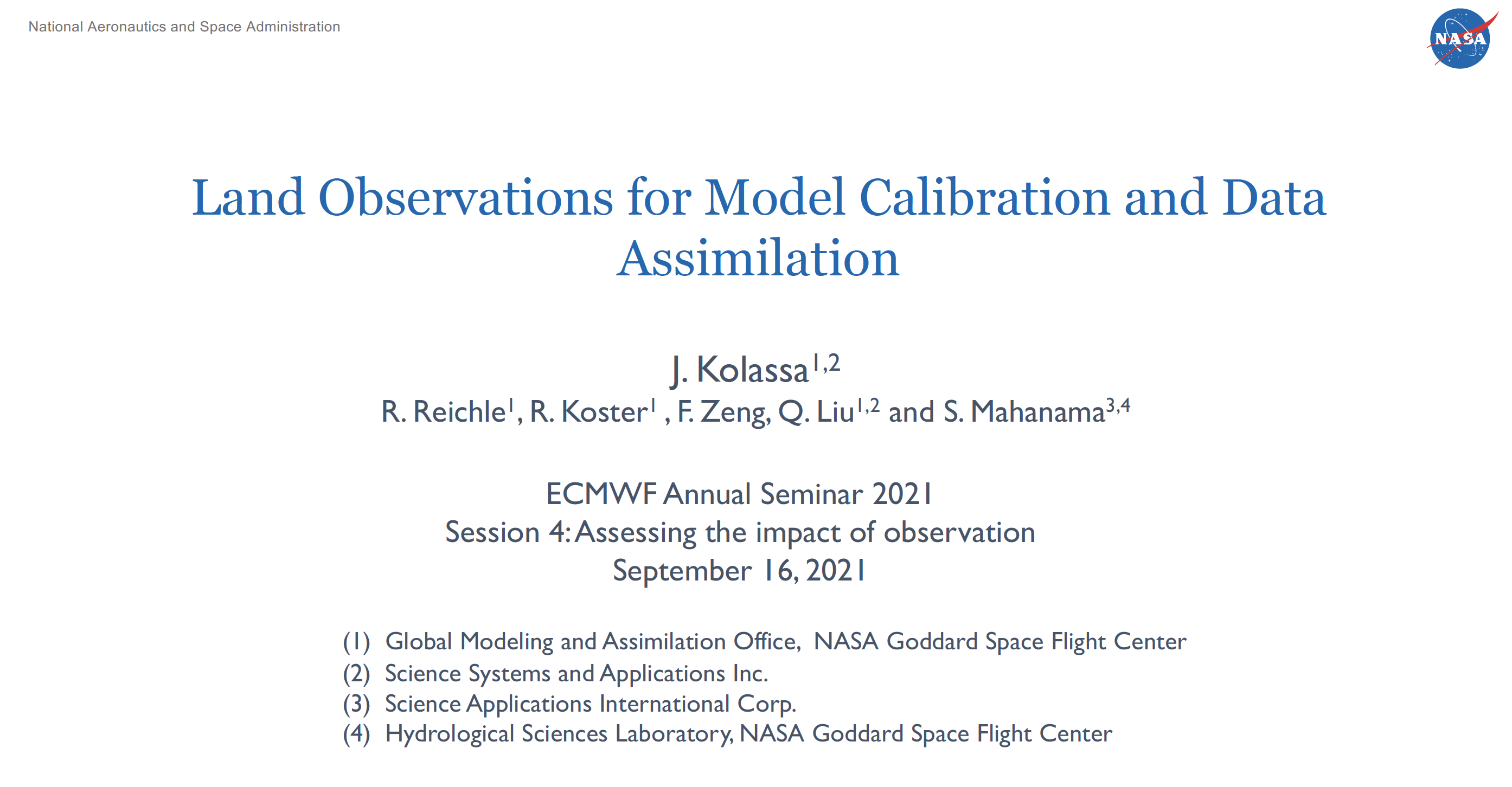 “Impact of assimilating land observations 
on forecast skill in NWP systems is often
 positive, but very small (e.g., Draper et al., 2012, Rodriguez-Fernandez et al. 2019, Carrera et al., 
Reichle et al. in review) ”
23
Some Final Comments from Rick on priorities

The question "which are more important, wind or temperature observations" is an ill-posed question because both are important and the relative importance depends on the number of observations, their quality, horizontal and vertical resolution, update rate, latitude, and the data assimilation procedure used. 

A better question would be "Given a fixed amount of resources, what is an optimal mix of wind, temperature, water vapor and other variables for global NWP? 

Or, as we did for NSOSA/SPWRG, “what are the priorities for global NWP improvement in the current global observing system?”

The latter two are better constrained and more useful.
24